Society of American Military EngineersTulsa Post
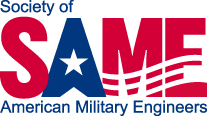 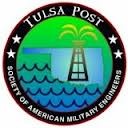 Industry-Government Collaboration Workshop
“Cost Engineering”
19 March 2019


Welcome
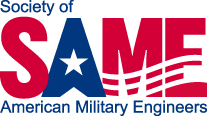 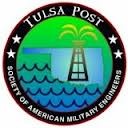 The Challenge:

Independent cost estimates, acceptable construction pricing, and the authorized amount for projects often vary to the extent the project is not awardable without significant delay or re-work.

So What?
Delays or cancellation of these projects put our Nation at risk in many ways.
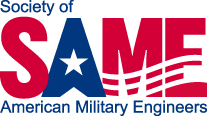 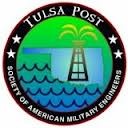 Agenda:

0900-0930 	Welcome and Opening Remarks, Sponsor Spotlight, Raffle Drawing #1
0930-0940	Remarks from SAME HQ 
0945-0950	Introduction of A. Lanphere 
0950-1015 	USACE Trend Analysis and Problem Statement 
1015-1025	Break 
1025-1120	Government Challenges Panel Discussion (Introduction of Panel Members) 
Cost Challenges to Project Execution 
USACE District Program/Project Mgmt. Perspectives  
USACE District E&C Perspectives 
1120-1150	Government Challenges Panel Q&A
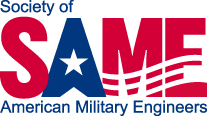 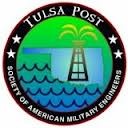 Agenda (cont’d):

1150-1230	Break/Working Lunch/Sponsor Spotlights, Raffle Drawing #2 
1230-1415	Industry Focus Group Discussion 
Challenges during Design Development
Understanding and Estimating Risks
Challenging Trades
Construction market trends and potential impacts to cost estimates

1415-1445        Industry Challenges Panel Q&A 
1445-1500        Break
1500-1545        Path Forward  
1545-1600        Wrap up, Raffle Drawing #3, Future Tulsa Post Events & Adjourn
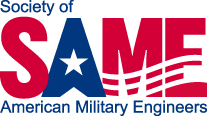 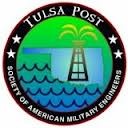 Takeaway Goals:

Increased awareness and need for collaboration
Improved synergy - Industry and Government addressing issues
Tangible actions for further development